A perfect match for Federal agencies
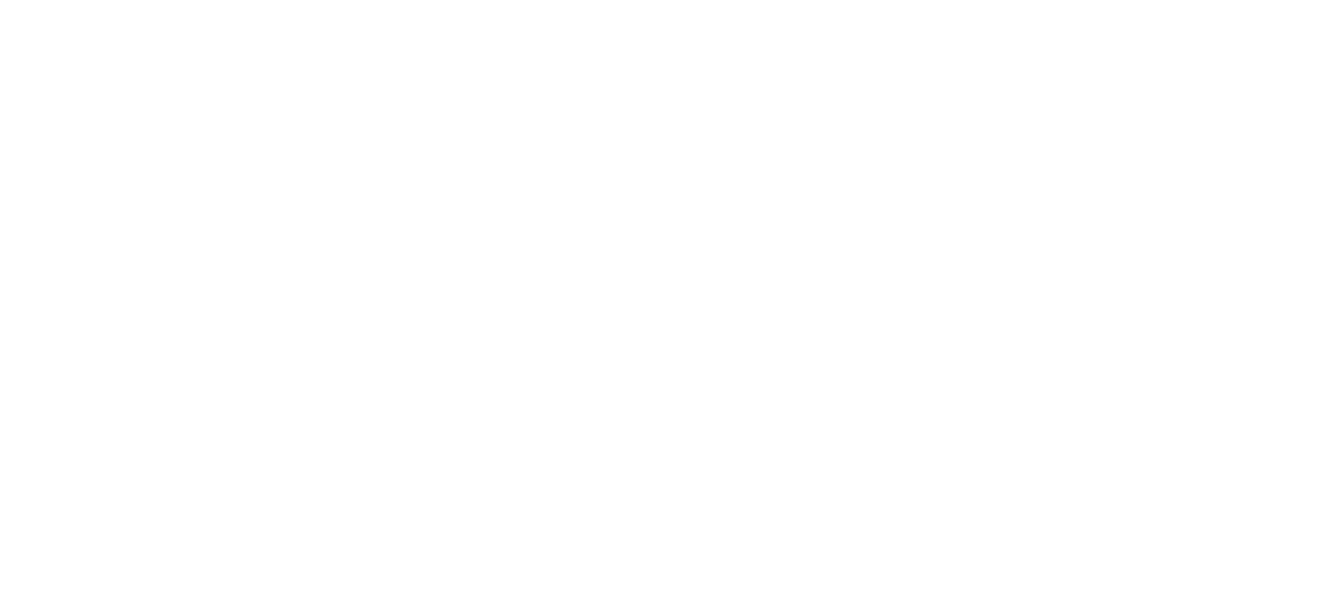 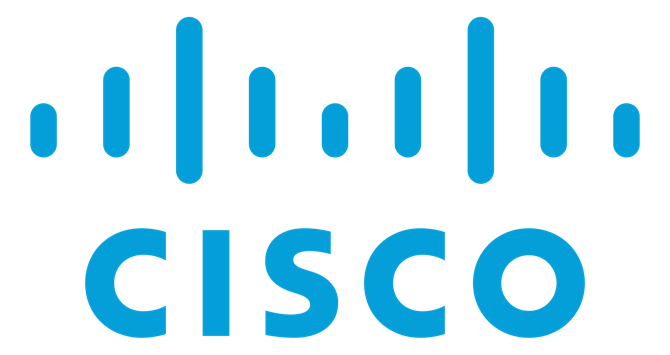 [Speaker Notes: Two major vendors who understand and is capable to meet US Federal requirements on security, scalability and quality to deliver business-critical collaboration and services.

Across technologies there are more complementing than competing offerings from Microsoft and Cisco.

While Microsoft focus deliver the application solutions, Cisco focus on how we connecting everyone and everything in a full digital and AI-supported workplace.

There is a strong commitment to the partnership on all levels between Cisco and Microsoft. 

And both companies are fully commitment to deliver on Federal requirements, like FedRamp.]
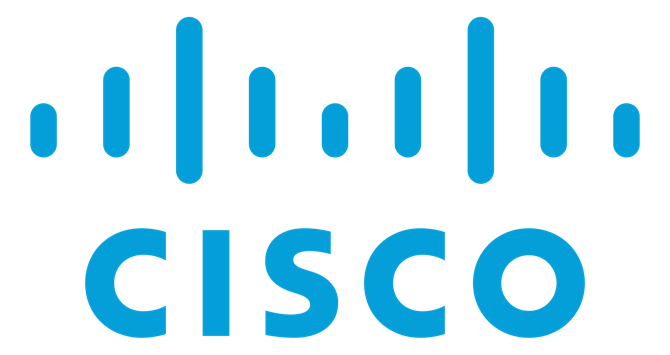 [Speaker Notes: Two major vendors who understand and is capable to meet US Federal requirements on security, scalability and quality to deliver business-critical collaboration and services.

Across technologies there are more complementing than competing offerings from Microsoft and Cisco.

While Microsoft focus deliver the application solutions, Cisco focus on how we connecting everyone and everything in a full digital and AI-supported workplace.

There is a strong commitment to the partnership on all levels between Cisco and Microsoft. 

And both companies are fully commitment to deliver on Federal requirements, like FedRamp.]
Event Agenda
[Speaker Notes: Cisco Devices and Collaboration for US Federal - Intro & Vision]